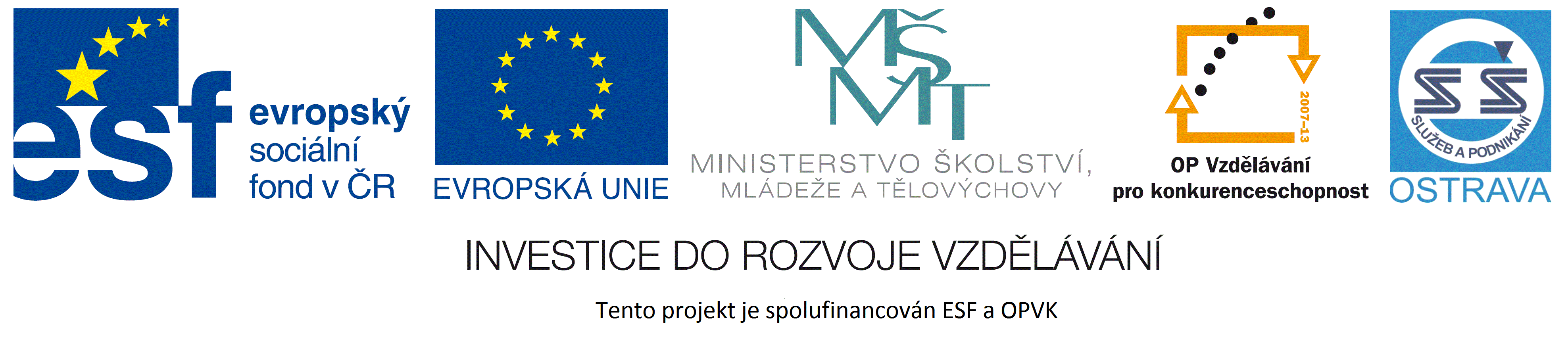 VY_52_INOVACE_ZBP1_4164VAL
Výukový materiál v rámci projektu OPVK 1.5 Peníze středním školámČíslo projektu:		CZ.1.07/1.5.00/34.0883 Název projektu:		Rozvoj vzdělanostiČíslo šablony:   		V/2Datum vytvoření:	7. 2. 2013Autor:			Mgr. Helena VálkováUrčeno pro předmět:        Zbožíznalství Tematická oblast:	Potravinářské zbožíObor vzdělání:		Prodavač (66-51-H/01) 1. ročník                                            Název výukového materiálu: Opakování – otázky a úkoly k opakování.
Materiál vytvořen v souladu se ŠVP příslušného oboru vzdělání. 
Popis využití: Výukový materiál s úkoly pro žáky byl vytvořen pomocí programu PowerPoint a bude prezentován žákům prostřednictvím interaktivní tabule. Své odpovědi budou žáci zapisovat na záznamový arch.
Čas:  35 minut
Opakování
1. Chléb je dennodenní složkou naší výživy,
 rozdělujeme jej podle barvy na chléb …….……………………………
2. Střídka bílého chleba je velmi ………….. Barvy, je vysýchavá až ……………………
3. Kmínový chléb má tvar ……..., hmotnost 0,5 kg - …… kg.
4. Moskevský chléb patří mezi ……………... chleby
Opakování
5. Obvykle vyšší obsah vitamínů skupiny B
	 mají …………… chleby
6. Dováženým druhem speciálního chleba,
    který je suchý, křupavý, lehce stravitelný 
  	 a má dietní charakter je ………………….
7. Lidskými smysly kontrolujeme u přejímky
	 chleba zejména …………………………
8.	 Vyjmenujte zásady ukládání chleba
Opakování
9. Při prodeji chleba je dodržovaná přísná
	…………… a zákaz ………………. zboží.
10. Velké písmeno „K“ na kůrce chleba 
	 znamená, že jde o ……………… chléb.
11. Jaké vady může vykazovat chléb?
12. Bílé pečivo podle použitých surovin 
	 může být …………… a ………………
13. Kterými surovinami sypeme běžné
	 pečivo?
Opakování
14. K tržním druhům jemného ……….pečiva
		 patří neplněné …………
15. Jemné pečivo máslové je ………na dílčí
	 přísady a na povrchu je často zdobeno
	 …………… 	
16. K tržním druhům jemného ……. pečiva patří vánoční a velikonoční mazance, …….......... koláče a krajové speciality.
Opakování
17. Deformace, plísně, spálené nebo 
	 nedopečené zboží patří mezi …………
	 pečiva.
18. Balené druhy zboží mají ………………..
	 uvedeno na obale
19. Jaké druh pečiva doporučíte diabetikovi?
20. Inovační výrobky jsou výrobky …………,
	 které obohacují základní sortiment 
	 pečiva.
Opakování
21. ……………… pečivo tvoří široký sortiment oplatků, sušenek, perníků a dalších výrobků.
22. Nádobky na zmrzlinu a dortové oplatky  patří mezi ………………. oplatky.
23. Zařaďte „miňonky, tatranky a horalky“
24. Perníky rozděluje do 3 skupin. Uveďte je
25. Trvanlivé pečivo s vyšším obsahem tuku 
	 chráníme před ……………. a ……..…….
Zdroje
KAVINA, J. Zbožíznalství potravinářského zboží. 
	1. vyd. Praha, 1996: NAKLADATELSTVÍ IQ 147. Kapitola 7

ANDERLE, P.,  SCHWARZ, H. Zbožíznalství. 
	Poživatiny – potraviny, pochutiny. České vydání 1995, Správa přípravy učňů Praha. NAKLADATELSTVÍ WAHLBERG PRAHA. ISBN 80-901-871-4-5. Lidská výživa, str. 42 - 47